1. Nhìn tranh nói tên các bài đã học
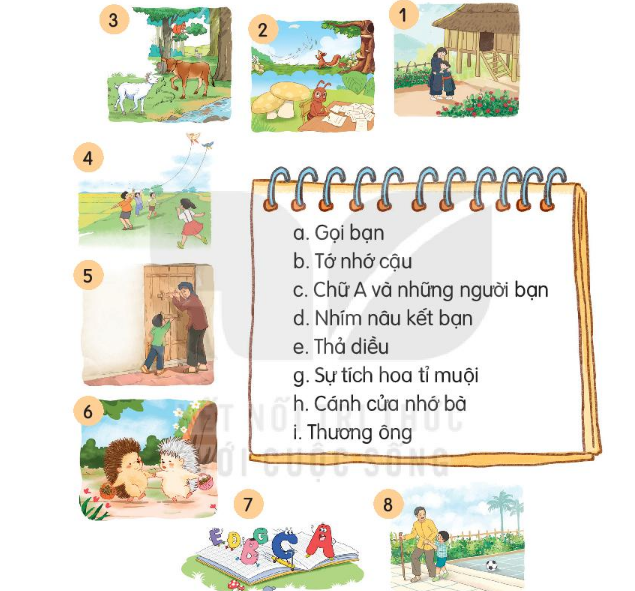